Aus für die Laus
Strategien gegen eine der häufigsten Infektionskrankheiten im Kindesalter
Übersicht
Irrungen und Wirrungen  
Häufigkeit und Verbreitung  
Biologie der Kopflaus
Übertragungswege
Symptome eines Lausbefalls 
Kamm und Lupe
Behandlungsstrategie
Prävention im Kindergarten
Rechtliches für Eltern
| 2
Irrungen und Wirrungen
Läuse sind keine Flöhe 
Sie können weder springen noch fliegen 
Kopfläuse haben nichts mit Hygiene zu tun
eine uralte Beziehung: Läuse gibt es, seit es Menschen gibt
Sie kommen weltweit vor, zunehmend auch in Industrienationen
Jeder kann Läuse bekommen, Läuse sind „ansteckend“
Sie können mit Seife weder verhindert noch bekämpft werden
im Gegenteil: Kopfläuse bevorzugen saubere Köpfe
unangenehm, aber ungefährlich: In unseren Breiten übertragen Läuse keine Krankheiten
| 3
Irrungen und Wirrungen
Läuse sind keine Haustiere, sondern Parasiten 
für Läuse gibt es keinen Artenschutz
Läuse und ihre Nachkommen müssen durch geeignete Mittel wirksam bekämpft und vollständig abgetötet werden,
damit Betroffene unangenehme Symptome wieder loswerden,
damit Betroffene sozial nicht ausgegrenzt werden,
damit der Kopflausbefall nicht unnötig weiter verbreitet wird   

„Keiner ist asozial, weil er sich Läuse eingefangen hat. Aber jeder ist asozial, der das Problem nicht offen anspricht und offensiv angeht!“

(Annette Kerckhoff, Peter E. Reiche: Die Läusefibel, Stuttgart 2002)
| 4
Irrungen und Wirrungen
auf Hausmittel ist kein Verlass 
nicht mehr als „heiße Luft“: Fön oder Saunabesuche können Läusen nichts anhaben; Heißluft kann außerdem die Kopfhaut schädigen 
nur Kopflausmittel aus der Apotheke helfen
Natur oder Chemie?
ein weit verbreiteter Irrtum: „Natur ist gut, Chemie ist schlecht.“
insektizide Substanzen gibt es auch in der Natur
auch pharmazeutisch hergestellte Arzneimittel können daher „natürliche“ Inhaltsstoffe enthalten, z.B. aus Chrysanthemenblüten
andererseits sind viele insektizidfreie Naturprodukte bislang nur wenig auf mögliche Nebenwirkungen untersucht worden
| 5
Übersicht
Irrungen und Wirrungen  
Häufigkeit und Verbreitung  
Biologie der Kopflaus
Übertragungswege
Symptome eines Lausbefalls 
Kamm und Lupe
Behandlungsstrategie
Prävention im Kindergarten
Rechtliches für Eltern
| 6
Häufigkeit und Verbreitung
Kopflausbefall – bei Kindern eine Volkskrankheit 

Experten schätzen, dass Kopflausbefall in Deutschland die zweithäufigste Infektionskrankheit bei Kindern und Jugendlichen nach den Erkältungskrankheiten wie Schnupfen und Husten darstellt und die häufigste parasitäre Krankheit überhaupt.

Risiko-Gruppe: Kinder von 8-12 Jahren - Mädchen häufiger als Jungs
etwa 15 Prozent davon erleiden pro Jahr einen Kopflausbefall
Läusemittelverbrauch nimmt wieder zu: plus 70 Prozent seit 2012*
Davon Verordnungen: plus 11 Prozent seit 2012*
* IMS Health (PharmaScope National) 2018
| 7
Häufigkeit und Verbreitung
In Apotheken abgegebene Kopflausmittel*
* IMS Health (PharmaScope National) 2018
| 8
Übersicht
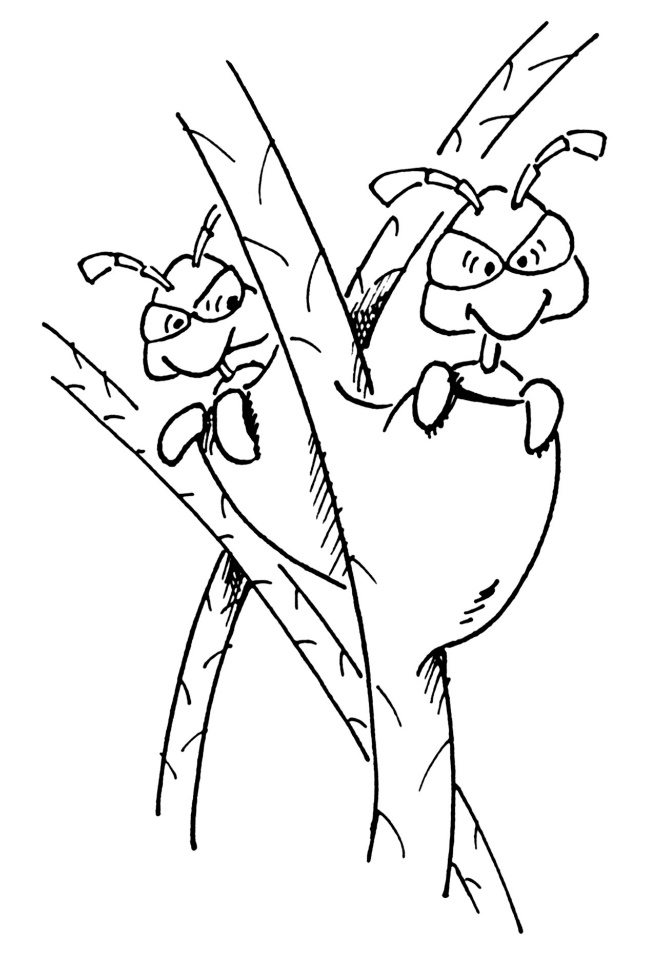 Irrungen und Wirrungen  
Häufigkeit und Verbreitung  
Biologie der Kopflaus
Übertragungswege
Symptome eines Lausbefalls 
Kamm und Lupe
Behandlungsstrategie
Prävention im Kindergarten
Rechtliches für Eltern
| 9
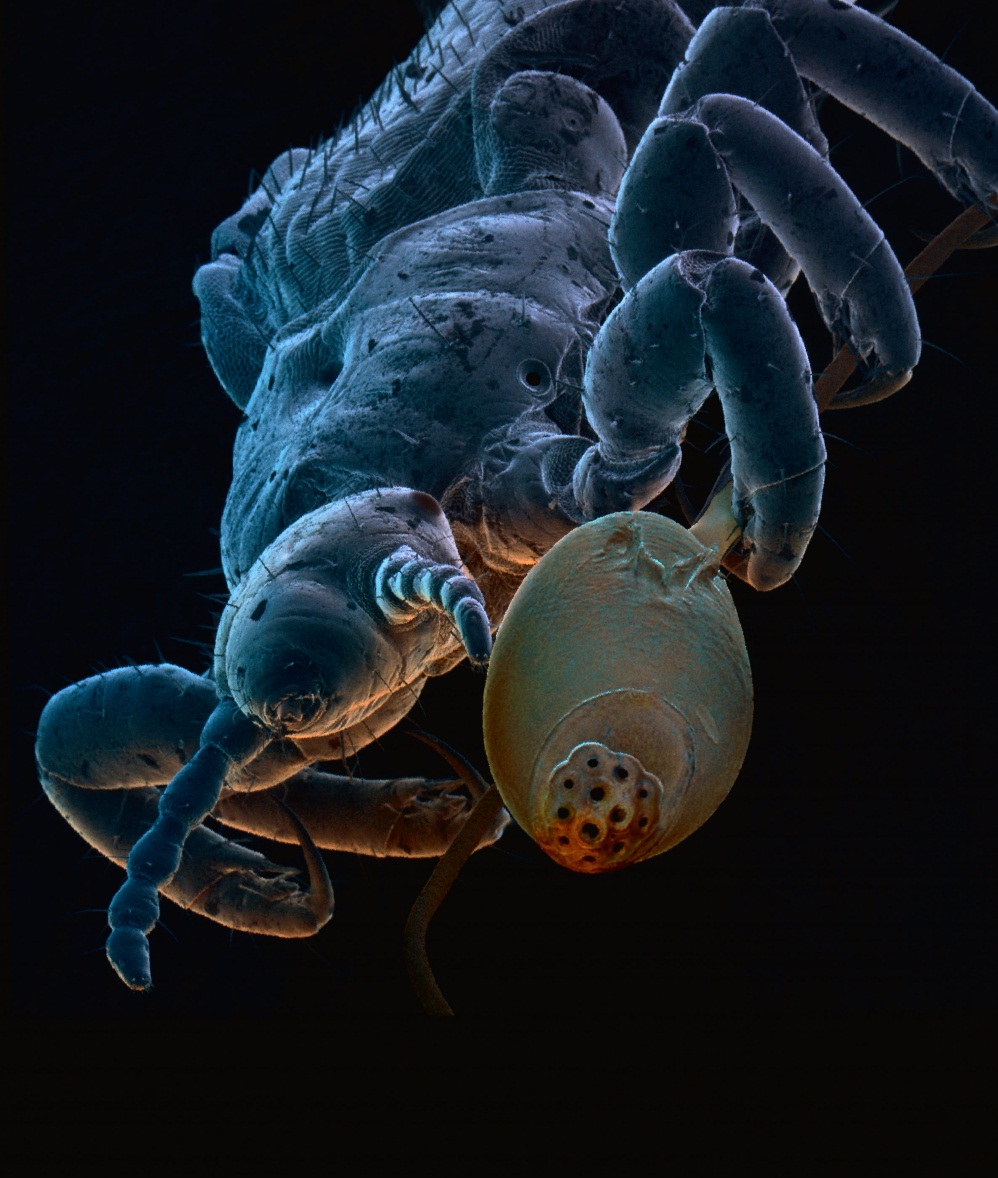 Die Kopflaussiebzigfach vergrößert
Biologie der Kopflaus
Läuse sind flügellose Insekten  
sie leben ausschließlich im menschlichen Haupthaar 
sie können nur von Mensch zu Mensch übertragen werden
sie ernähren sich ausschließlich von Menschenblut
abseits des menschlichen Kopfes überleben sie nur wenige Tage
Läuse sind flinke Insekten
sie verfügen über drei klauenartig ausgebildete Beinpaare
mit ihren Klauen laufen sie über Haare wie Züge auf Schienen
Läuse durchleben verschiedene Stadien 
erwachsene Läuse -> Laus-Eier (Nissen) -> Jung-Läuse (Larven)
jedes Laus-Weibchen legt im Laufe seines etwa 4-wöchigen Lebens rund 100 Eier und befestigt diese am Haar dicht an der Haarbasis
| 11
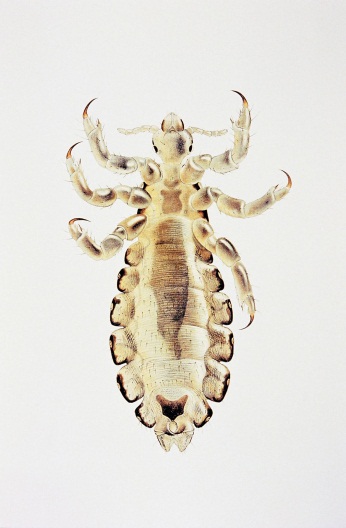 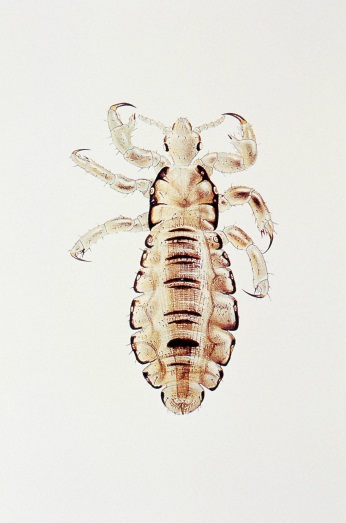 Die Kopflausfamilie
Männchen (2,4-2,6 mm)
Weibchen (2,6-3,1 mm)
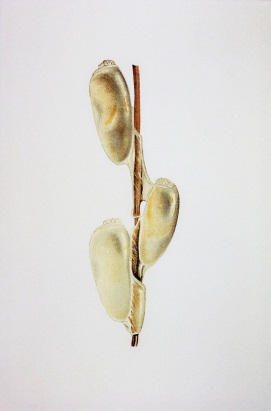 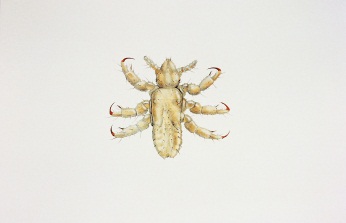 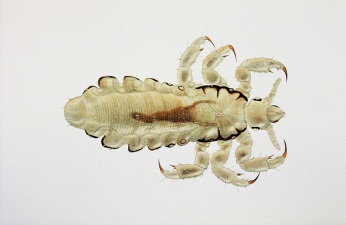 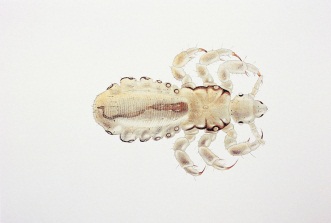 2. Larvenstadium (1,5-1,8 mm)
3. Larvenstadium (2,0-2,2 mm)
Nissen (0,8 x 0,3 mm)
1. Larvenstadium (0,8-1,0 mm)
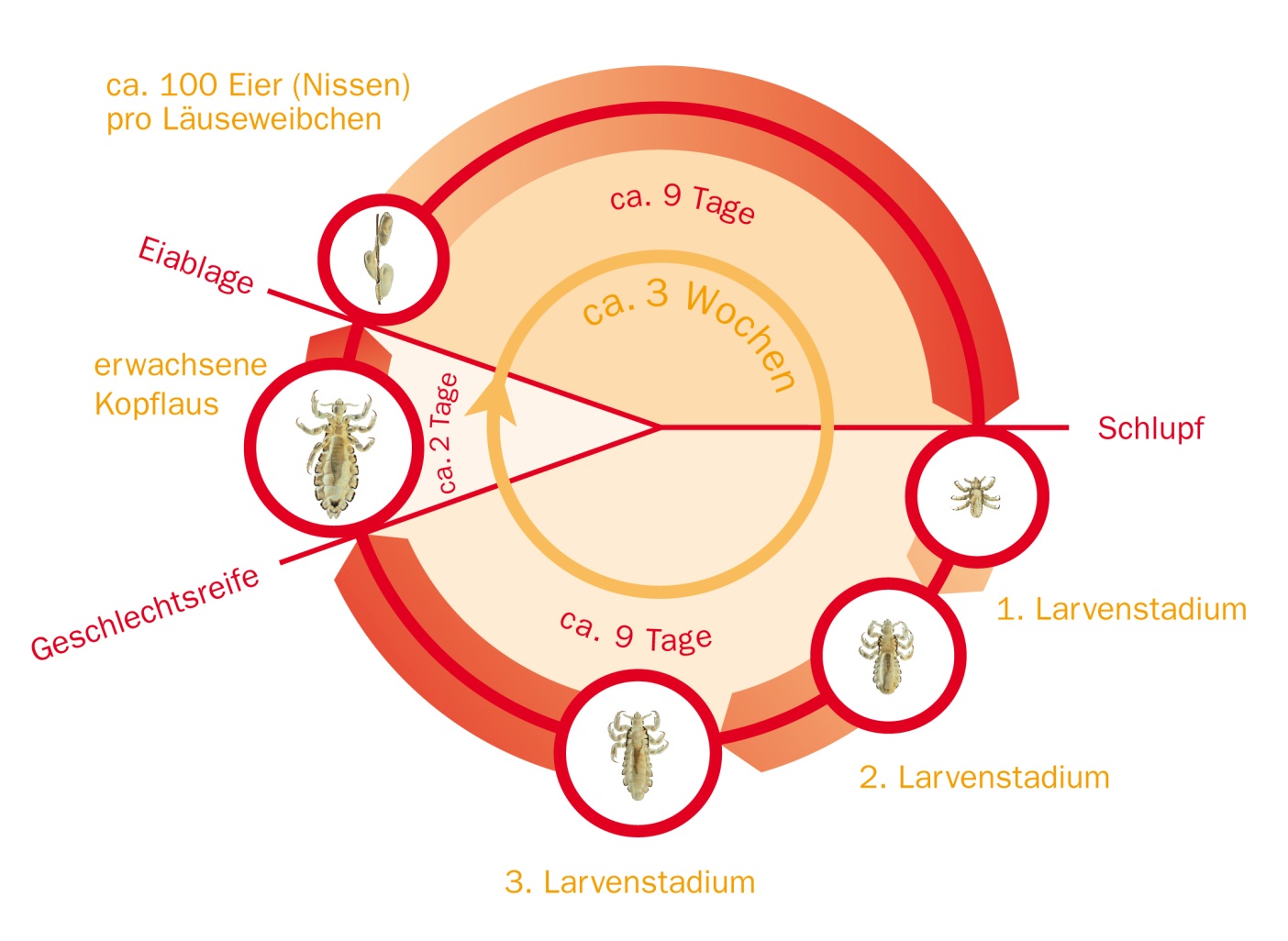 Ohne wirksame Behandlung 
kann sich jedes Läuseweibchen innerhalb von nur 
3 Wochen hundertfach fortpflanzen!
Entwicklungszyklus der Kopflaus
Übersicht
Irrungen und Wirrungen  
Häufigkeit und Verbreitung  
Biologie der Kopflaus
Übertragungswege
Symptome eines Lausbefalls 
Kamm und Lupe
Behandlungsstrategie
Prävention im Kindergarten
Rechtliches für Eltern
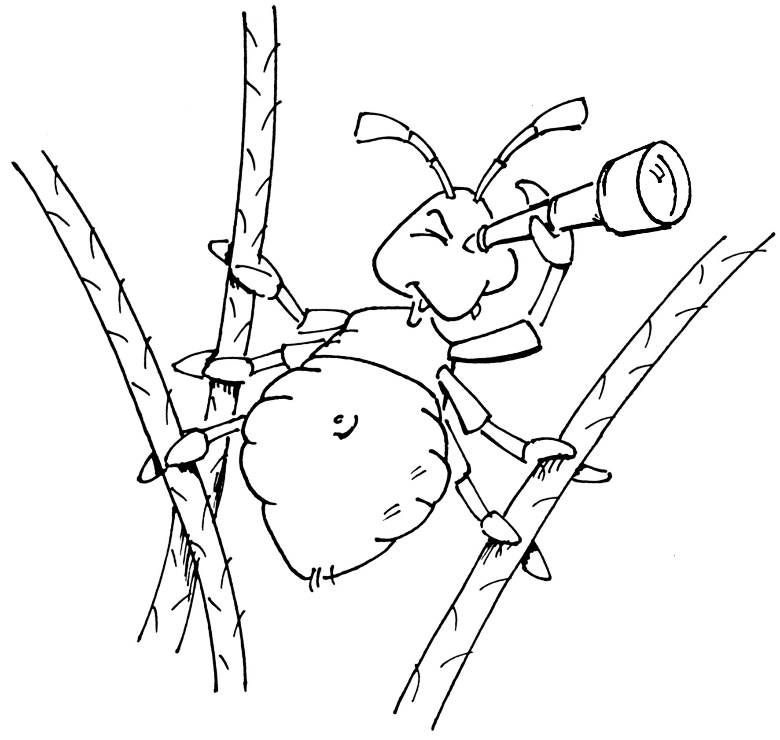 | 14
Die Infektion mit Kopfläusen findet meistens dann statt, wenn Menschen die Köpfe zusammenstecken. Betroffen sind deshalb vorwiegend Kinder und tendenziell mehr Mädchen, weil sie Körperkontakte weniger scheuen als Erwachsene und Jungs. Dies erklärt auch, warum die Ansteckung oft im Kindergarten und in der Schule stattfindet.
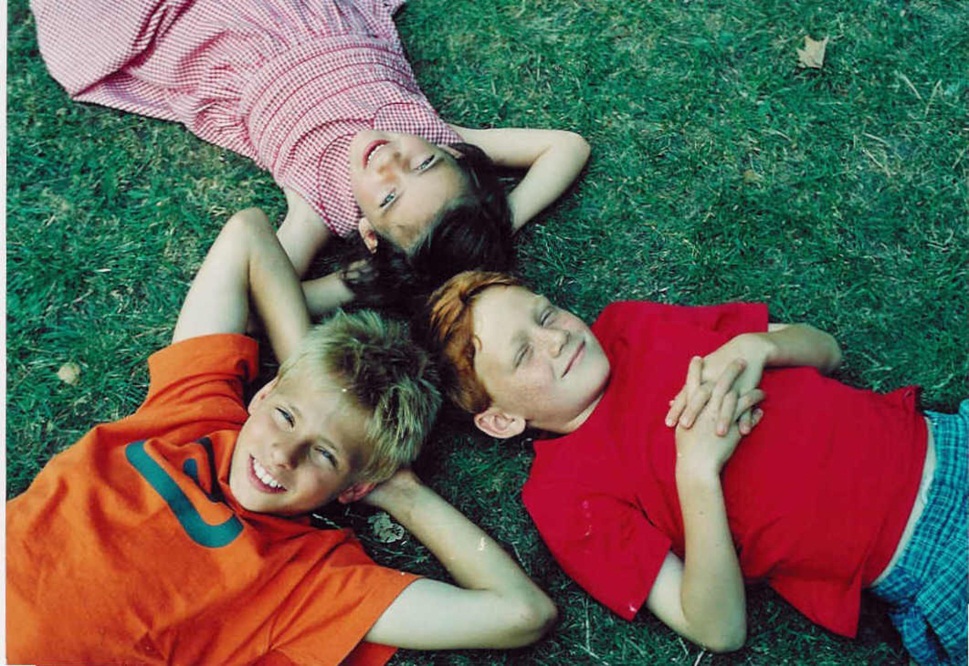 Übertragungswege
primär: Haar-zu-Haar-Kontakt  
Läuse sind optimal an die Bedingungen am Kopf angepasst 
Läuse neigen nicht dazu, ihren Lebensraum zu verlassen
Läuse wechseln daher allenfalls ihren Wirt
durch Körperkontakt an den Köpfen entsteht ein „Verkehrsnetz“
sekundär: Gebrauchsgegenstände, Textilien 
abseits des Kopfes überleben Läuse nur wenige Tage
abseits des Kopfes können sich Läuse kaum fortbewegen 
gefährlich sind aber Gebrauchsgegenstände, die am verlausten Kopf benutzt wurden: Kämme, Bürsten, Schals, Kopfbedeckungen
| 16
Übersicht
Irrungen und Wirrungen  
Häufigkeit und Verbreitung  
Biologie der Kopflaus
Übertragungswege
Symptome eines Lausbefalls 
Kamm und Lupe
Behandlungsstrategie
Prävention im Kindergarten
Rechtliches für Eltern
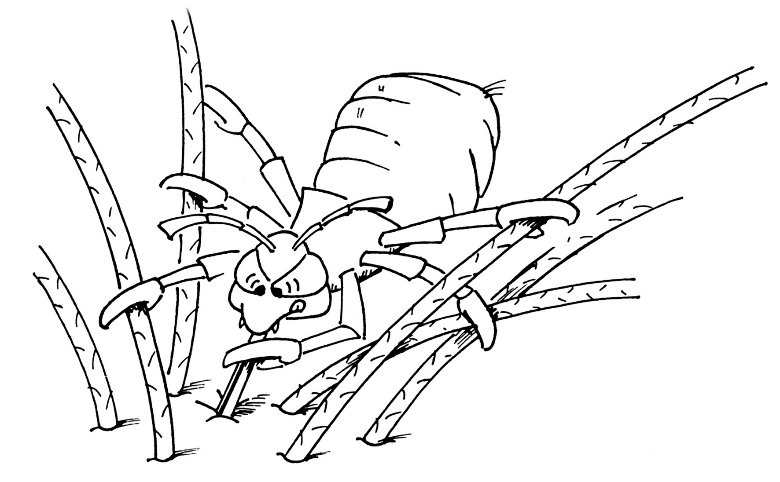 | 17
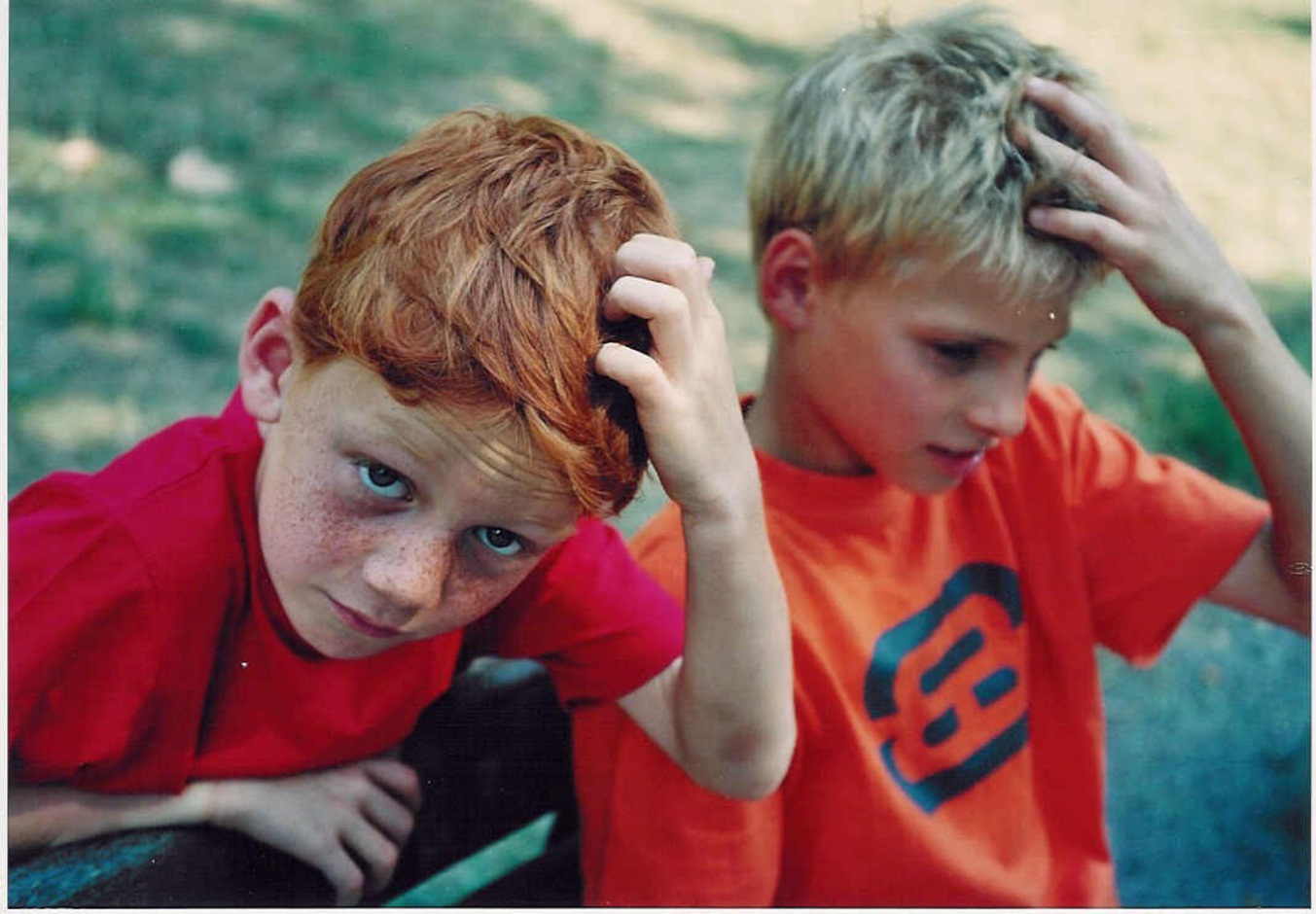 Heftiger Juckreiz ist ein natürliches Warnsignal der Kopfhaut
Symptome eines Lausbefalls
Läuse verursachen Juckreiz  
Läuse saugen ca. alle drei Stunden Blut 
Juckreiz ist eine allergische Reaktion auf den Speichel der Läuse
entsprechende Kratzeffekte gelten als Leitsymptom 
deshalb: Auf Kratzen und Kratzwunden achten!
Problem: bei erstmaligem Befall treten Symptome häufig erst nach 4-6 Wochen auf; deshalb: Kontrolle schon bei kleinstem Verdacht 
weitere Symptome
hochrote Bläschen – ebenfalls eine mögliche Folge der Lausstiche
in seltenen Fällen, vorwiegend bei starkem Lausbefall: Hautinfektionen („Superinfektionen“), geschwollene Lymphknoten
| 19
Übersicht
Irrungen und Wirrungen  
Häufigkeit und Verbreitung  
Biologie der Kopflaus
Übertragungswege
Symptome eines Lausbefalls 
Kamm und Lupe
Behandlungsstrategie
Prävention im Kindergarten
Rechtliches für Eltern
| 20
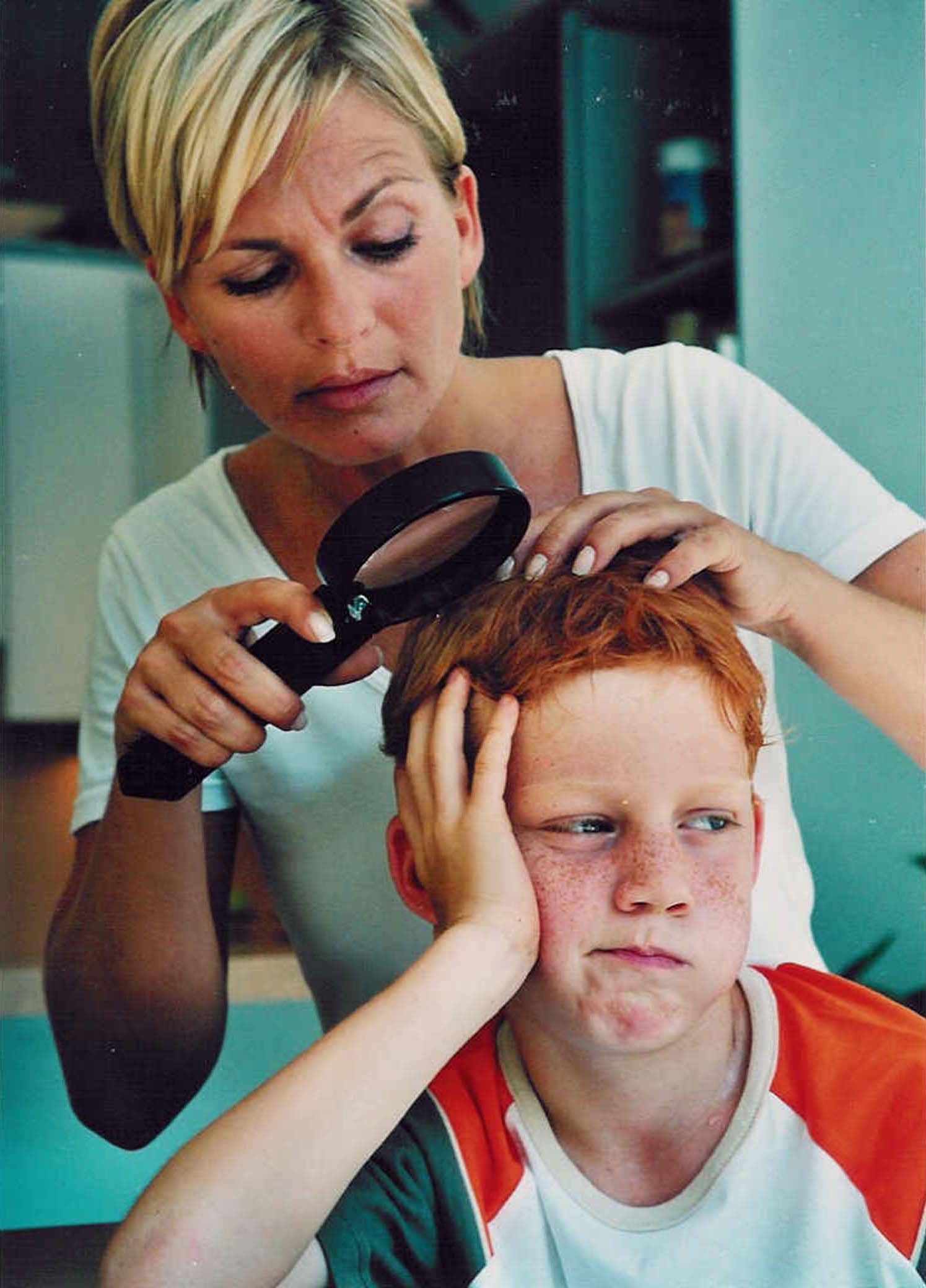 Ein akuter Lausbefall lässt sich vor allem durch Nachweis vitaler Nissen feststellen
Kamm und Lupe
Hilfsmittel für die Kopfinspektion    
Nissenkamm: Zinkenabstand max. 0,3 mm 
beleuchtete Lupe
Haarspülung 
Vorgehensweise
Haar mit Wasser und Haarspülung anfeuchten
Haar Strähne für Strähne von der Kopfhaut weg zur Haarspitze kämmen, bis die Haarspülung ausgekämmt ist 
Kamm nach jedem Kämmen auf Läuse untersuchen, am besten auf einem weißen Handtuch abstreifen
| 22
Kamm und Lupe
Haare nach Nissen untersuchen    
Läuse befestigen ihre Eier 1-2 mm über der Haarbasis; nach ca. 9 Tagen schlüpfen die Larven; Haare wachsen ca. 1 cm pro Monat
deshalb gilt:
vitale Nissen befinden sich max. 1 cm entfernt von der Haarbasis; Faustregel: < 1 cm = vital, > 1 cm = leer und ungefährlich 
vitale Nissen haben eine gelbliche bis mittelbräunliche Farbe
leere Nissen schimmern weiß bis perlmuttartig  

Ein Befall mit Läusen, Larven oder Nissen, die sich weniger als 1 cm von der Kopfhaut entfernt befinden, muss umgehend behandelt werden!

(Robert-Koch-Institut, American Academy of Pediatrics)
| 23
Übersicht
Irrungen und Wirrungen  
Häufigkeit und Verbreitung  
Biologie der Kopflaus
Übertragungswege
Symptome eines Lausbefalls 
Kamm und Lupe
Behandlungsstrategie
Prävention im Kindergarten
Rechtliches für Eltern
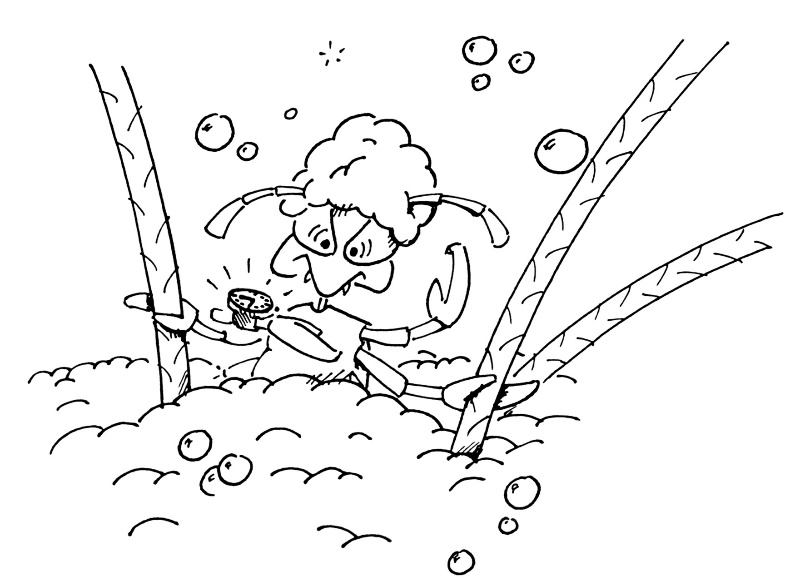 | 24
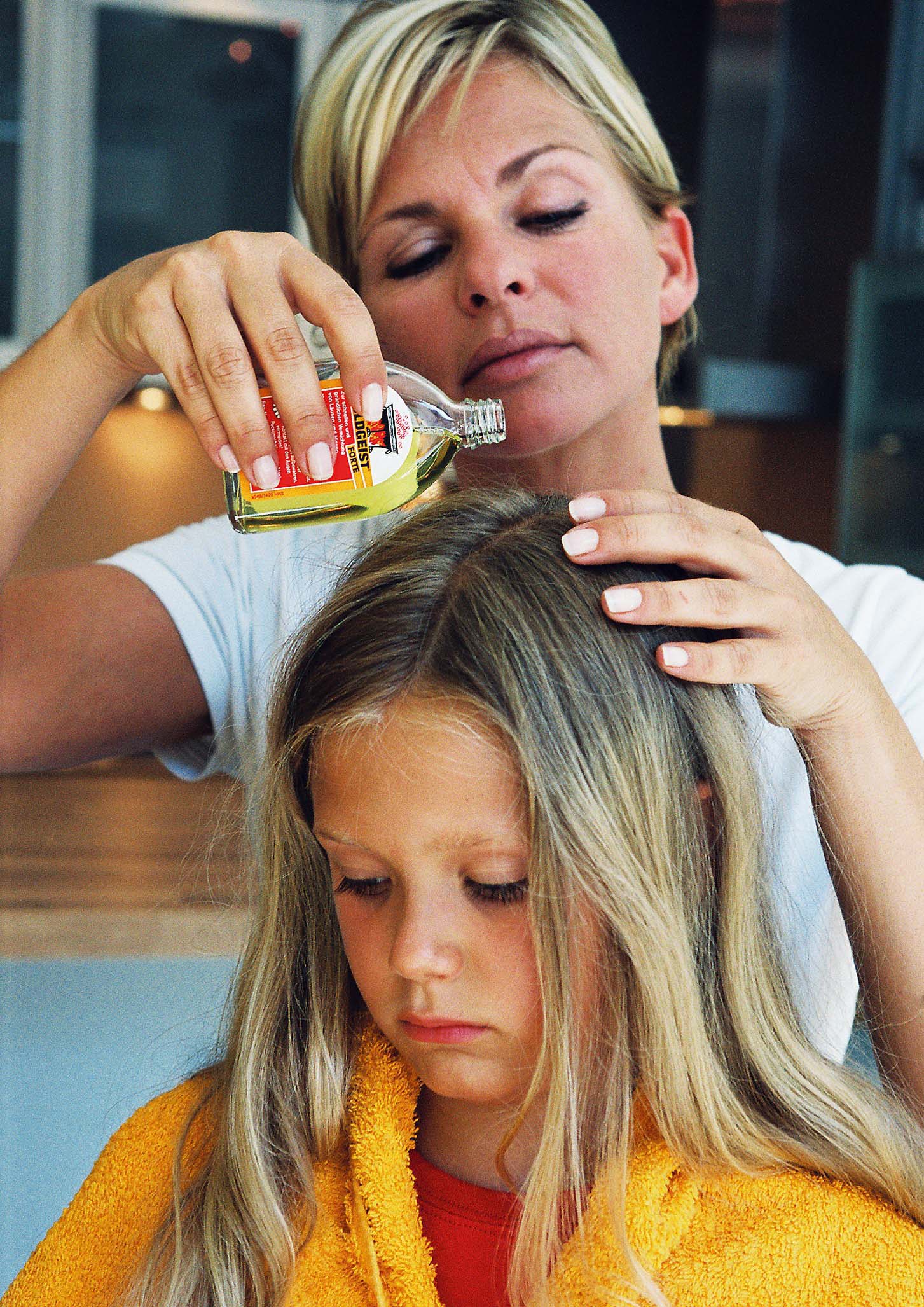 Das Robert-Koch-Institut empfiehlt eine Kombination aus chemischen, mechanischen und physikalischen Wirkprinzipien!
Behandlungsstrategie
Arzneimittel: insektizide Wirkung
Lähmen Nervensystem und Motorik der Läuse und Nissen
Pyrethrum: pflanzlicher Chrysanthemenextrakt + Hilfsstoffe zur Wirkverstärkung. Begrenzte Einwirkzeit zum Schutz vor Resistenzen
Permethrin: Synthetisches Derivat mit Langzeitwirkung
Studien belegen Wirksamkeit in Deutschland zugelassener Arzneimittel – auch gegen Läuse mit Knock-down-Resistenz
Medizinprodukte: physikalische Wirkung
Lähmen die Atmung der Läuse und Nissen
Dimeticon, Dodecanol, Oktandiol
Kokosöl, Mineralöl, Neemextrakt
Medizinprodukte unterliegen – anders als Arzneimittel - keiner qualitätsabhängigen Zulassung nach Arzneimittelgesetz
| 26
Behandlungsstrategie
Auswahl nach Roter Liste, 2018 | Studienverzeichnis auf Chart 41
| 27
Behandlungsstrategie
„entwicklungszyklusgerechte Anwendung“     
zugelassenen Mittel wirken sicher gegen Läuse 
daher besteht zunächst keine Ansteckungsgefahr mehr 
Fehler können die Wirksamkeit beeinträchtigen: zu wenig Substanz, Mittelverdünnung im nassen Haar, zu kurze Einwirkzeit
nachschlüpfende Larven verlängern beim Patienten den Lausbefall und führen zu einer erneuten Ansteckungsgefahr im Kindergarten 
besonderes Risiko: Resistenzen
nach einer Studie der Universität Kiel verwenden nicht einmal zwei Drittel der Betroffenen das Kopflausmittel nach Vorschrift
überleben nachschlüpfende Larven den Kontakt mit einem Kopflausmittel, kann sich langfristig eine Wirkstoffresistenz entwickeln
Risiko besteht vorrangig bei Wirkstoffen, die über längere Zeit im Haar verbleiben, jedoch in nachlassender Konzentration
| 28
Behandlungsstrategie
das richtige Anwendungsschema     

Um eventuell nachschlüpfende Larven sicher abzutöten und um auf diese Weise eine erneute Ansteckungsgefahr sowie die Möglichkeit einer Resistenzselektion zu verhindern, empfehlen das Robert-Koch-Institut sowie das Umweltbundesamt für grundsätzlich alle Kopflausmittel eine Wiederholungsbehandlung!  

Wiederholungsbehandlung ca. 9 Tage nach der 1. Anwendung 
innerhalb dieser Zeit sind alle Larven geschlüpft, sind aber noch nicht geschlechtsreif und haben daher noch keine Eier gelegt   

für beide Anwendungen gilt: Fehler vermeiden, deshalb Packungsbeilage unbedingt beachten!
| 29
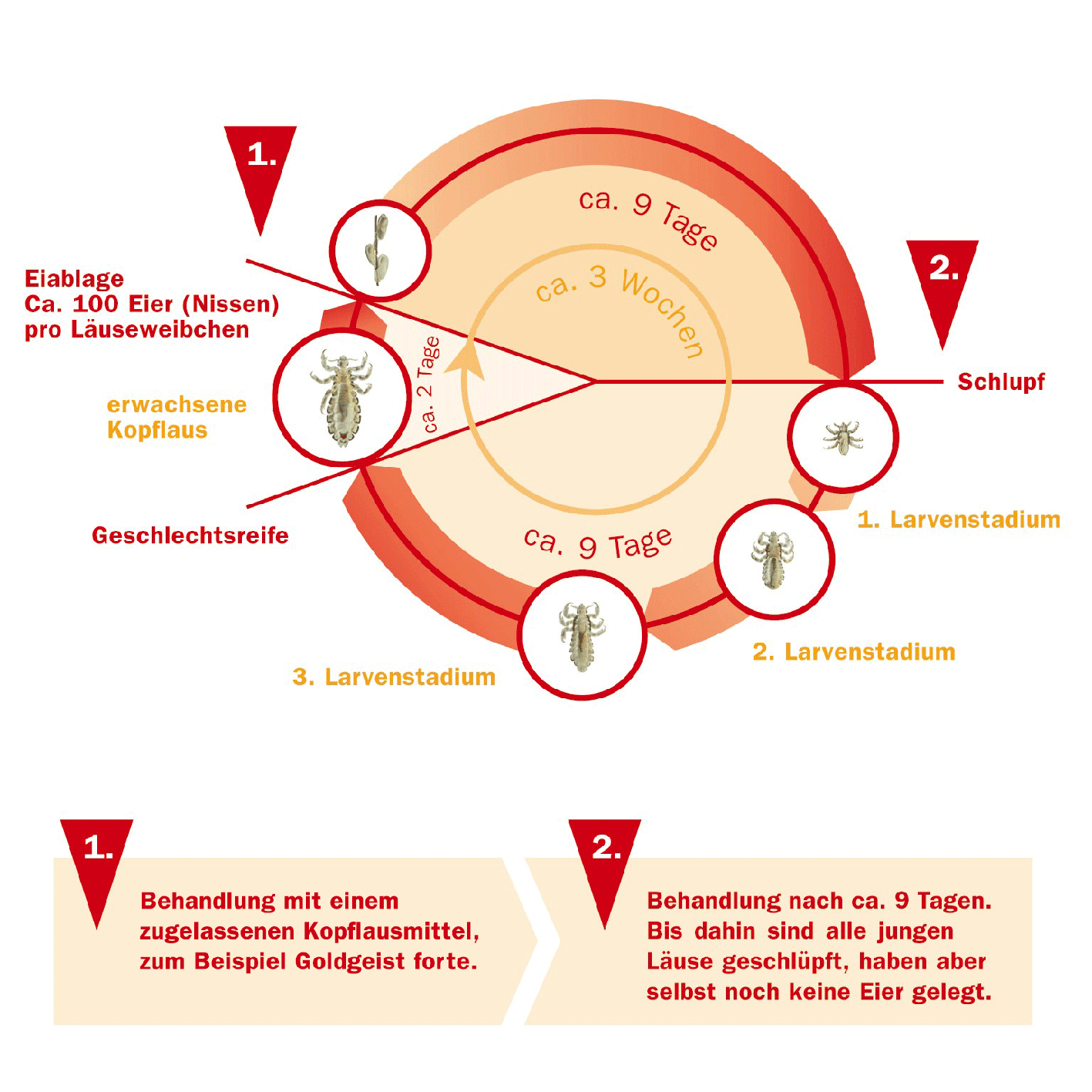 Das Robert-Koch-Institut empfiehlt für alle Läusemittel: 
Nur Schritt 1 + 2 gemeinsam stoppen den Entwicklungszyklus zuverlässig!
Das richtige Anwendungsschema
Behandlungsstrategie
zusätzliche Maßnahme: „nasses Auskämmen“     
nach einer britischen Studie konnten allein durch mehrmaliges „nasses“ Auskämmen 57 % der Patienten entlaust werden 
mehrmaliges Auskämmen als Ergänzung zur Behandlung mit einem Kopflausmittel sichert eine hohe Erfolgsquote
die Haare werden erstmals nach dem Auswaschen des Läusemittels sowie in 3 weiteren Sitzungen mit dem Nissenkamm ausgekämmt
Auskämmen möglichst mit Pflegespülung
das Robert-Koch-Institut empfiehlt die Verwendung einer Spülung
die Spülung erleichtert das Auskämmen und schränkt darüber hinaus die Beweglichkeit evt. überlebender Läuse und Larven ein
Achtung: Bei Permethrin darf keine Spülung verwendet werden, da Wirkstoffreste nach dem Auswaschen im Haar verbleiben sollen
| 31
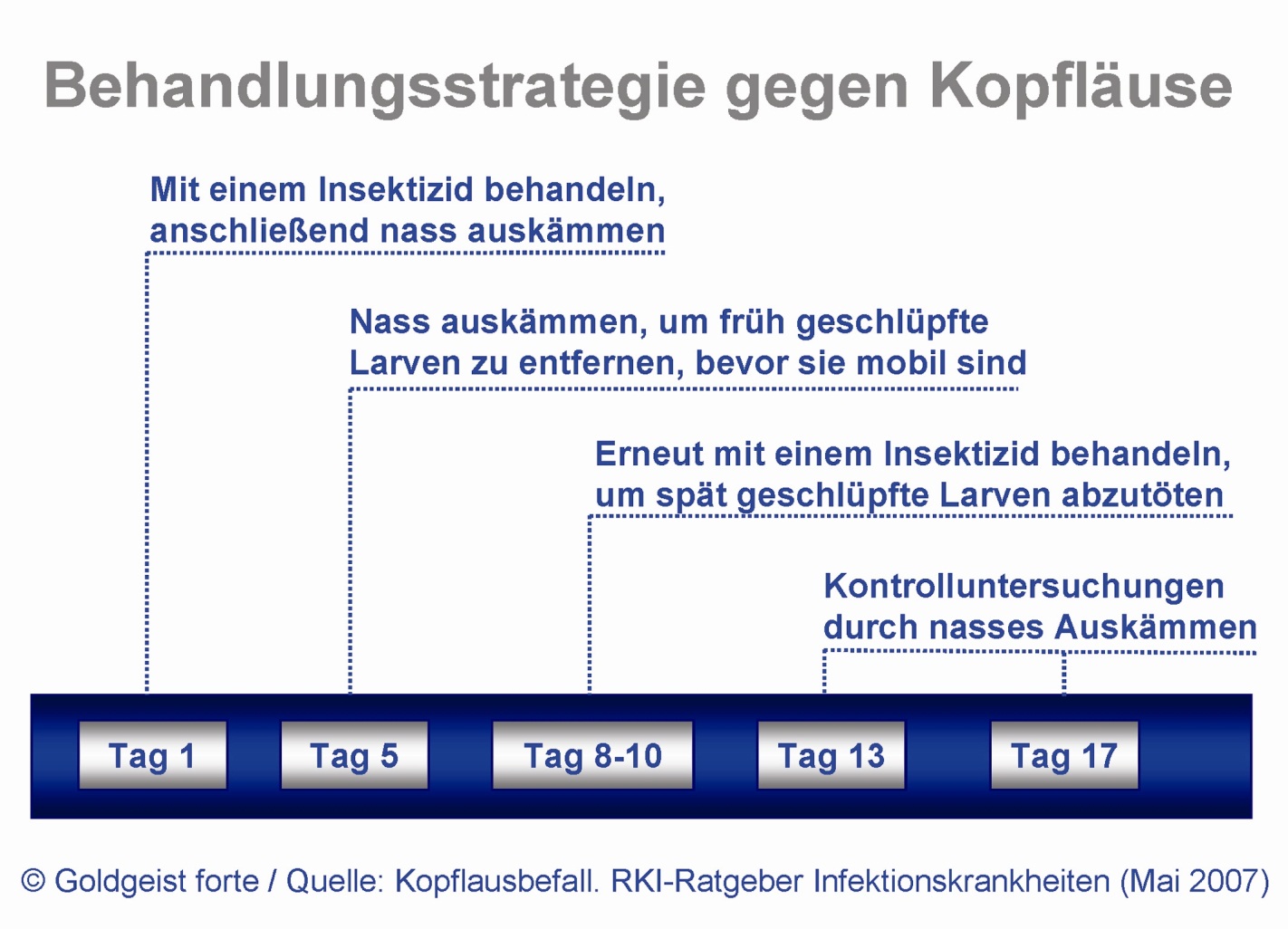 Das Robert-Koch-Institut empfiehlt:  
Mehrmaliges Auskämmen mit kosmetischer Spülung als Ergänzung zur Behandlung mit einem Kopflausmittel sichert eine hohe Erfolgsquote!
Maßnahmen kombinieren, Synergien nutzen
Behandlungsstrategie
Reinigungsmaßnahmen     
Kämme, Haarbürsten, Haarspangen und Haargummis in heißer Seifenlösung reinigen
Schlafanzüge, Bettwäsche, Handtücher und Leibwäsche wechseln
Kopfbedeckungen und Schals sowie evt. Plüschtiere 3 Tage in einer Plastiktüte aufbewahren (Läuse verhungern)
keine Hysterie: abseits vom Kopf überleben Läuse max. 3 Tage
Insektizid-Sprays sind laut Robert-Koch-Institut nicht nötig
Mitbehandlung von engen Kontaktpersonen
zum Beispiel Eltern, Geschwister und enge Freunde
Mitbehandlung nur bei festgestelltem Lausbefall obligatorisch
keine grundsätzliche Empfehlung als prophylaktische Maßnahme
prophylaktische Mitbehandlung nur, wenn nach der Untersuchung immer noch Unsicherheit über einen Lausbefall besteht
| 33
Übersicht
Irrungen und Wirrungen  
Häufigkeit und Verbreitung  
Biologie der Kopflaus
Übertragungswege
Symptome eines Lausbefalls 
Kamm und Lupe
Behandlungsstrategie
Prävention im Kindergarten
Rechtliches für Eltern
| 34
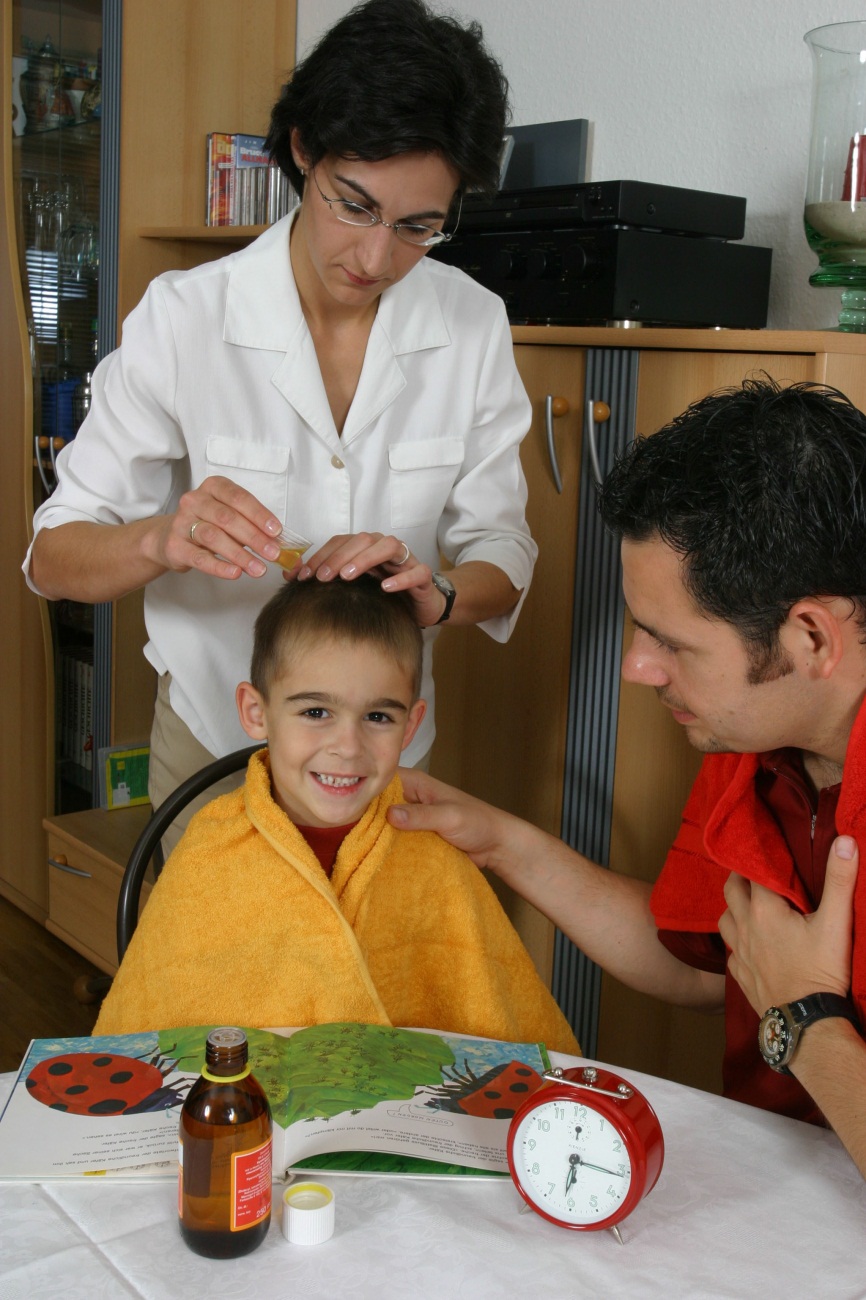 Wird im Kindergarten ein Lausbefall bekannt, ist eine gute Zusammenarbeit zwischen Erziehern und Eltern gefordert
Prävention im Kindergarten
Eltern haben eine besondere Verantwortung     

Kopfläuse sind ansteckend! Wer Läuse hat, muss schnell und effektiv behandelt werden, um eine Ausbreitung der Läuse zu verhindern. Dies setzt eine zweifelsfreie Identifikation aller betroffenen Personen voraus.

der Kindergarten informiert alle Eltern aus der gleichen Gruppe anonym über den bekannt gewordenen Lausbefall
Kontrolluntersuchung durch die Eltern
im Einvernehmen mit den Eltern kann die Untersuchung durch Erzieher oder Mitarbeiter des Gesundheitsamtes erfolgen
Lausbefall negativ: keine speziellen Maßnahmen erforderlich
Lausbefall positiv: Behandlungsstrategie einleiten
Rückmeldung an den Kindergarten durch die Eltern
die Einrichtung muss dem Gesundheitsamt alle Lausfälle melden
| 36
Ggf. durch Erzieher / Gesundheitsamt
Kontrolluntersuchung
Information
Alle Eltern
bei Lausbefall: Behandlungsstrategie
Feedback
Ggf. ärztliches Urteil über Behandlungserfolg
Erzieher-Eltern-Kommunikation
Kindergarten
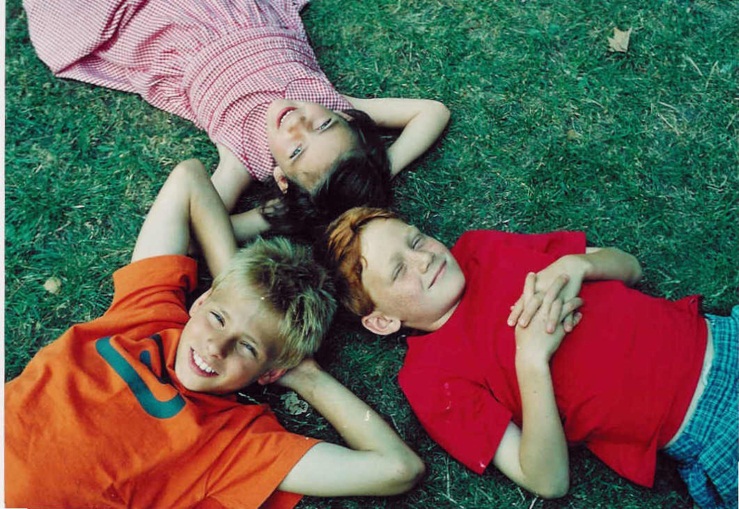 Übersicht
Irrungen und Wirrungen  
Häufigkeit und Verbreitung  
Biologie der Kopflaus
Übertragungswege
Symptome eines Lausbefalls 
Kamm und Lupe
Behandlungsstrategie
Prävention im Kindergarten
Rechtliches für Eltern
| 38
Rechtliches für Eltern
Infektionsschutzgesetz     
Eltern sind verpflichtet, den Kindergarten über eine Kopflausinfektion des betreuten Kindes zu informieren (§ 34 Abs. 5 IfSG)
… auch dann, wenn bereits eine Behandlung durchgeführt wurde 
betroffene Kinder dürfen erst in den Kindergarten zurückkehren, wenn keine Ansteckungsgefahr mehr besteht (§ 34 Abs. 1 IfSG)
Wiederzulassung zum Kindergarten
Voraussetzungen regelt das zuständige Gesundheitsamt
Alternative 1: Rückkehr in den Kindergarten erst, wenn ein Arzt den Behandlungserfolg (Laus- und Nissenfreiheit) bestätigt
Alternative 2: Rückkehr ohne ärztliches Urteil nur bei Behandlung mit einem zugelassenen Kopflausmittel
… setzt voraus, dass Eltern die Behandlung bestätigen und die vom Robert-Koch-Institut empfohlenen Therapieschritte berücksichtigen
| 39
Zusammenfassung
Kopfläuse können jeden und zu jeder Zeit treffen  
Kopfläuse haben mit Hygiene nichts zu tun  
Kopfläuse müssen sofort wirksam bekämpft werden 
Kopflausbehandlung bedeutet soziale Verantwortung
Mithilfe aller Eltern kann „Epidemie“ verhindert werden
Behandlung nur mit zugelassenen Arzneimitteln bzw.Medizinprodukten mit anerkannter Wirksamkeit 
Das Robert-Koch-Institut empfiehlt: Behandlung nach 9 Tagen wiederholen, nasses Auskämmen mit Spülung
Kopflausbefall umgehend dem Kindergarten melden
Behandlung bestätigen, ggf. ärztliches Attest einholen
| 40
Studien
| 41
Mit freundlicher Unterstützung
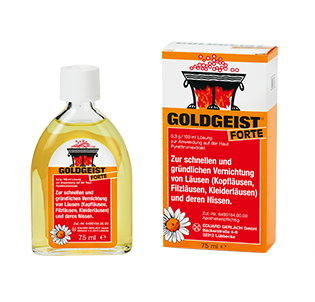 Bitte unterstützen Sie uns, ergreifen Sie zu gegebener Zeit die richtigen Maßnahmen. Mit Ihrer Hilfe bewältigen wir den Lausbefall, bevor er zum Problemfall wird.Dafür schon heute: Herzlichen Dank
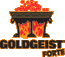 GOLDGEIST® FORTE 0,3 g/100 ml Lösung zur Anwendung auf der Haut. Wirkstoff: Pyrethrumextrakt. 
Zur schnellen und gründlichen Vernichtung von Läusen (Kopfläusen, Filzläusen, Kleiderläusen) und deren Nissen. Enthält Chlorocresol und einen Duftstoff mit Benzylalkohol, Zimtaldehyd, 3-Phenylprop-2-en-1-ol, Citral, Citronellol, D-Limonen, Farnesol, Geraniol, 7-Hydroxy-3,7-dimethyloctanal, Linalool und 3-Methyl-4-(2,6,6-trimethylcyclohex-2-en-1-yl)but-3-en-2-on. Packungsbeilage beachten. 
Apothekenpflichtig.
Eduard Gerlach GmbH, Bäckerstraße 4-8, 32312 Lübbecke.
Stand: Dezember 2020
Zu Risiken und Nebenwirkungen lesen Sie die Packungsbeilage und fragen Sie Ihren Arzt oder Apotheker.